OGUN STATE MINISTRY OF ENVIRONMENTPRESENTATION ON

WEST AFRICA COASTAL AREAS (WACA) MANAGEMENT PROGRAMME
 

HELD AT SHERATON ABUJA HOTEL, LADI KWALI STREET, MAITAMA, ABUJA

BY

THE SPECIAL ADVISER TO OGUN STATE GOVERNOR ON ENVIRONMENT
                    MR. OLA ORESANYA		    
						
				
JULY, 2022
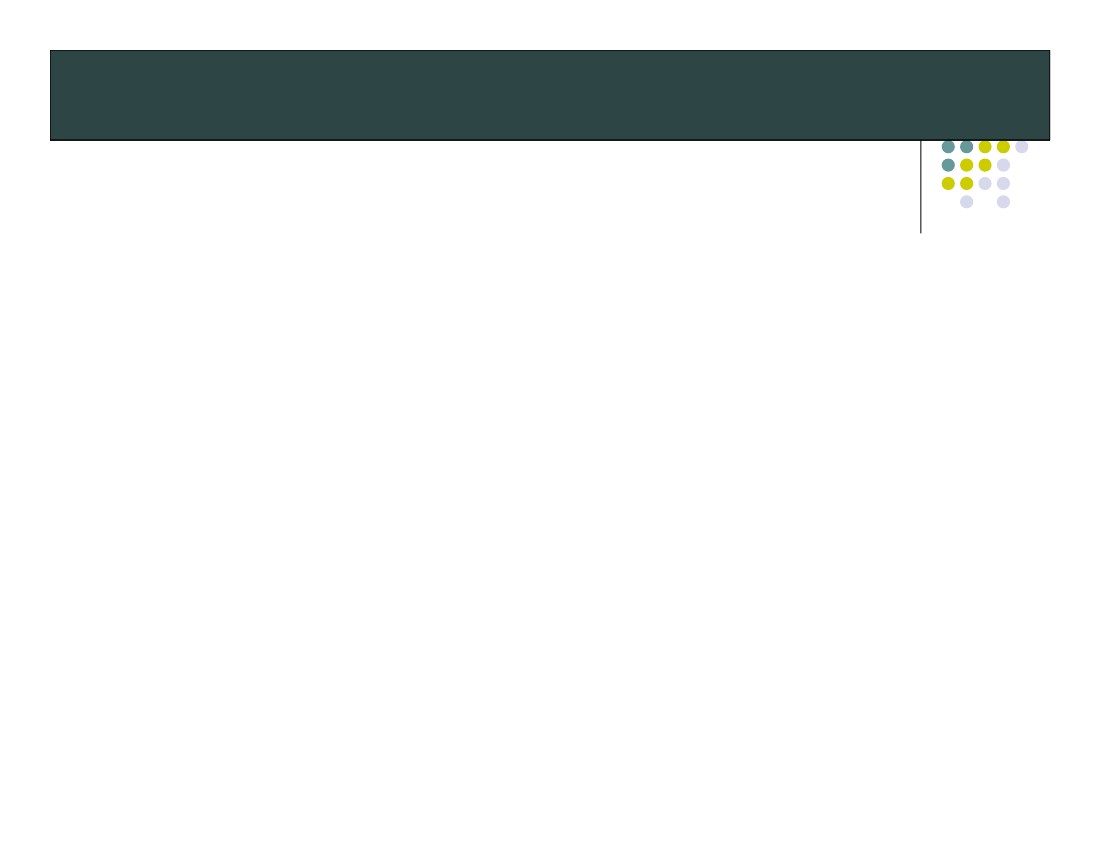 1.0 INTRODUCTION
Ogun State is bounded on the west by the Republic of Benin, to the south by Lagos State and a 20kilometre stretch of the Atlantic Ocean, to the east by Ondo and Osun States, and to the north by Oyo State. The extent of the State in the north-south direction at its longest is about 165kilometres, while its width at its widest is about 205kilometres.
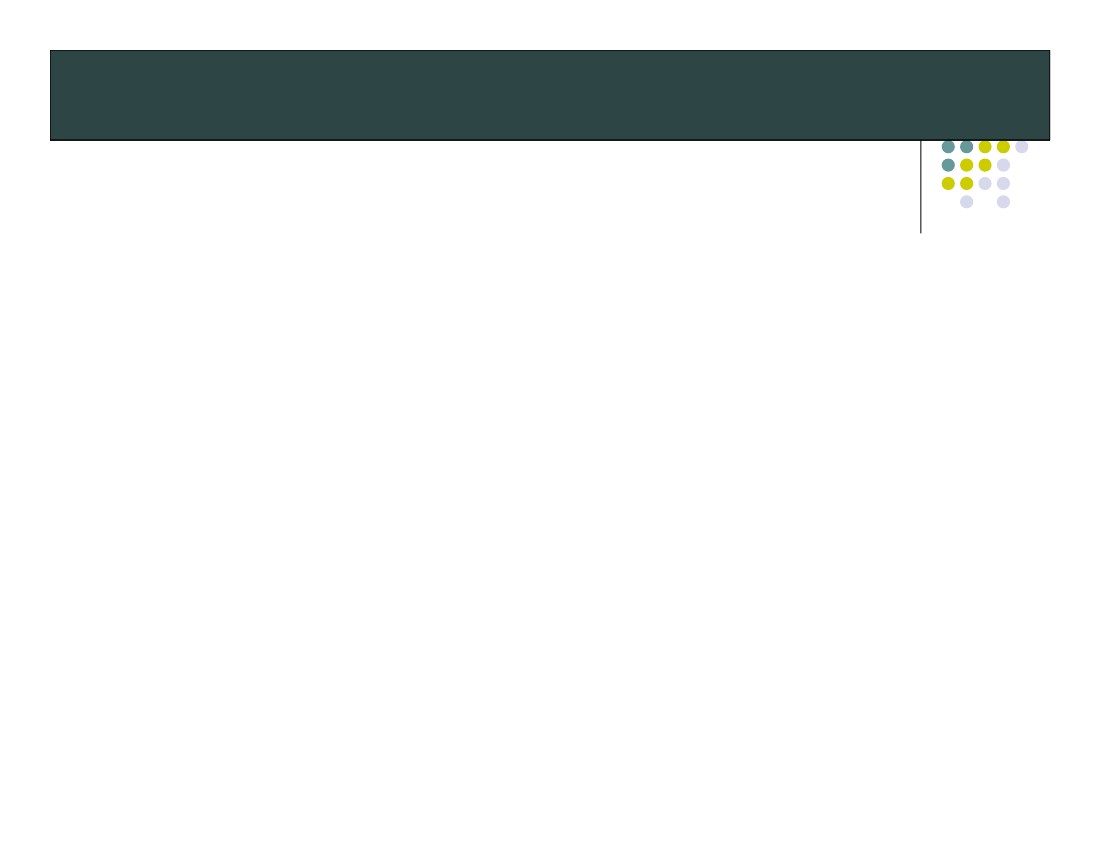 1.0 INTRODUCTION CONTD…
ReliefThe topography of the State is characterized by highlands to the North and sloping downwards to the South. The highest region is in the North-West and rises to just over 243.9m above sea level. The lowest level is to the South terminating in a long chain of lagoons. The only window to the Atlantic Ocean is to the South East of the State in Ogun Waterside Local Government.
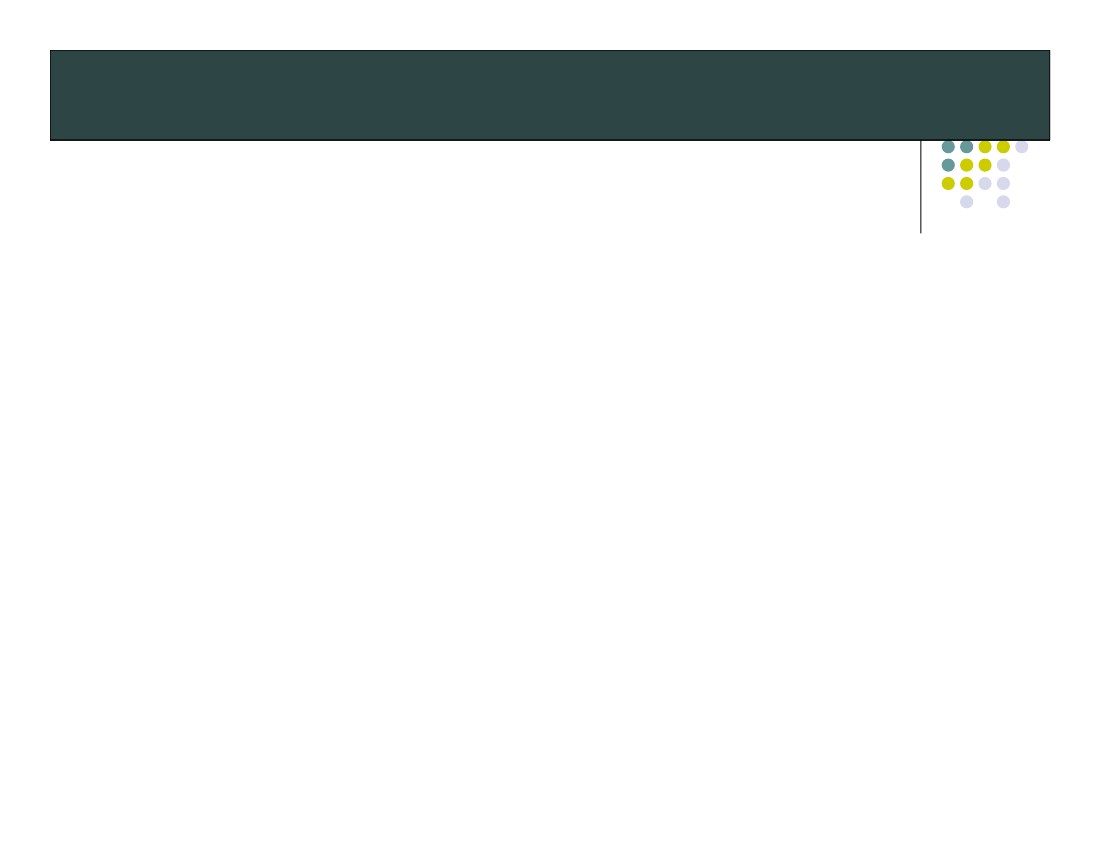 1.0 INTRODUCTION CONTD…
Ogun waterside has an area of 1,000 km2 and an estimated population of 103,200 as in 2016 resulting in a population density of 103.2/km2. The population growth rate is +3.35% per year. It is bordered by Ijebu East local government to the Northwest, Odigbo, Okitipupa and Ilaje local government areas of Ondo State to the Northeast, East and Southeast respectively, Epe local government of Lagos State to the West, and the Atlantic Ocean to the South.
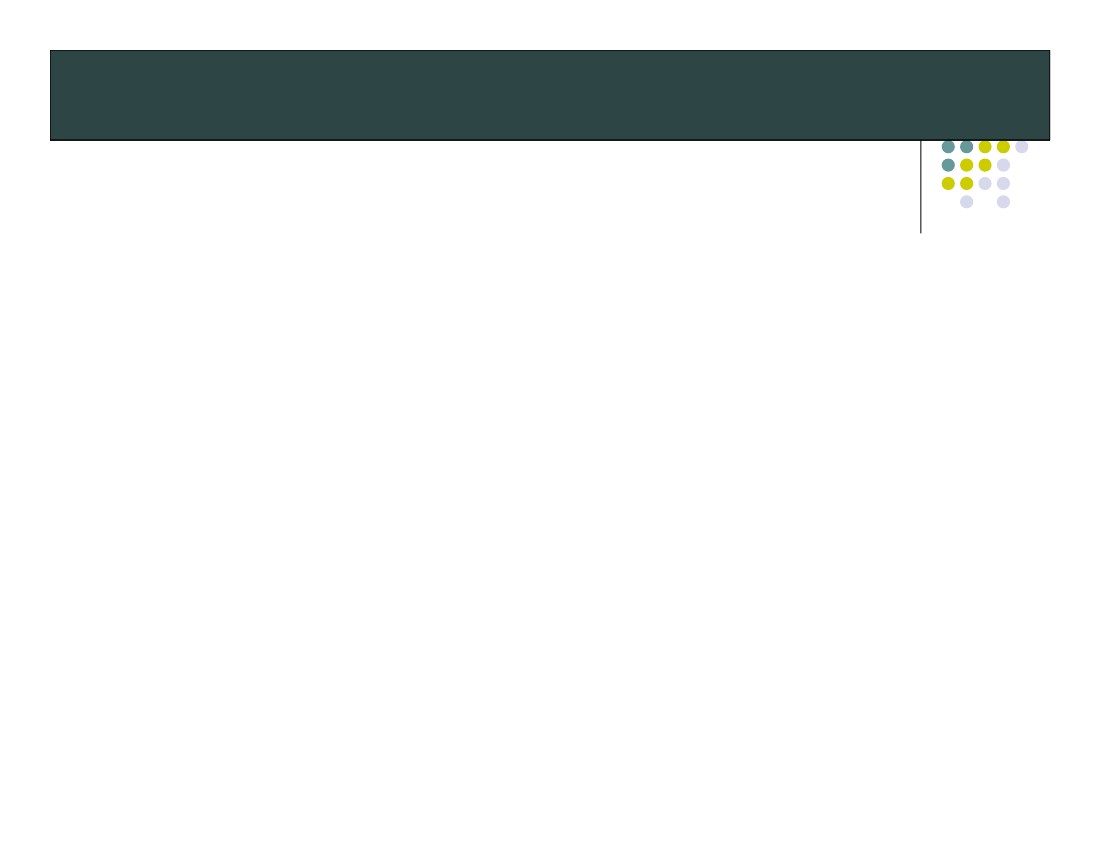 2.0 SURGES
Ocean storm surge is a natural phenomenon causing coastal changes and destabilizing socio-economic activities along the low-lying Nigerian coastal zone. Storm surges occur periodically along the Ogun State’s coastline. The months of April and August are associated with the development of cyclonic systems far out in the South Atlantic Ocean. These pressure systems usually generate large swells at sea.These swells are associated with rough seas and high waves in the form of surges. On reaching the shoreline, the waves produced by the storms break with high ferocity on the beach.
3.0 SEA-LEVEL RISE.
Probably the main consequence of an increase in global temperatures is an accelerated sea level rise (SLR). 

Nigerian coastal zone is broken into barrier lagoon coast, Mahin mud coast, Niger Delta, and Strand coastline. 

Ogun State’s coastline is on barrier lagoon coast and comprises of sediments deposited mainly by Yewa, Ogun, Osun, Shasha and Oni Rivers.
3.0 SEA-LEVEL RISE CONTD…
If Lagos and Lekki barrier Lagoon systems harboring large real estate could lose well over 584 and 602square kilometers of land from erosion and inundation (Awosika et al, 1995, such adverse impacts will affect crop farming, livestock rearing, hunting, and fishing, residential,  and future commercial and tourist facilities on Ogun State’s coastline that may be valued at well over U.S.$12 billion.
4.0 LIVELIHOOD ACTIVITIES
There are differences in livelihood activities carried out by males and females in the area. As observed in 2006 and 2011, the following summarizes many of the major types of activities carried out by males, females, and youth as reported in the various FGDs and IDIs:
Men- open sea fishing, handling heavy farming tasks such as land preparation, selling palm kernel, cutting timber, hunting, growing tree crops, harvesting palm fruit, and coconut, palm wine tapping;
4.0 LIVELIHOOD ACTIVITIES CONTD…
Women – assisting in farming tasks such as planting and weeding, growing vegetables and tending household gardens, ‘bush-fishing’, processing and selling fish, crafts, processing palm oil and Garri, gathering and selling firewood and other non-timber forest products (NTFPs); and

Youth: fishing with men, trading in general goods, farming, carpentry, welder, bricklaying, transporting.
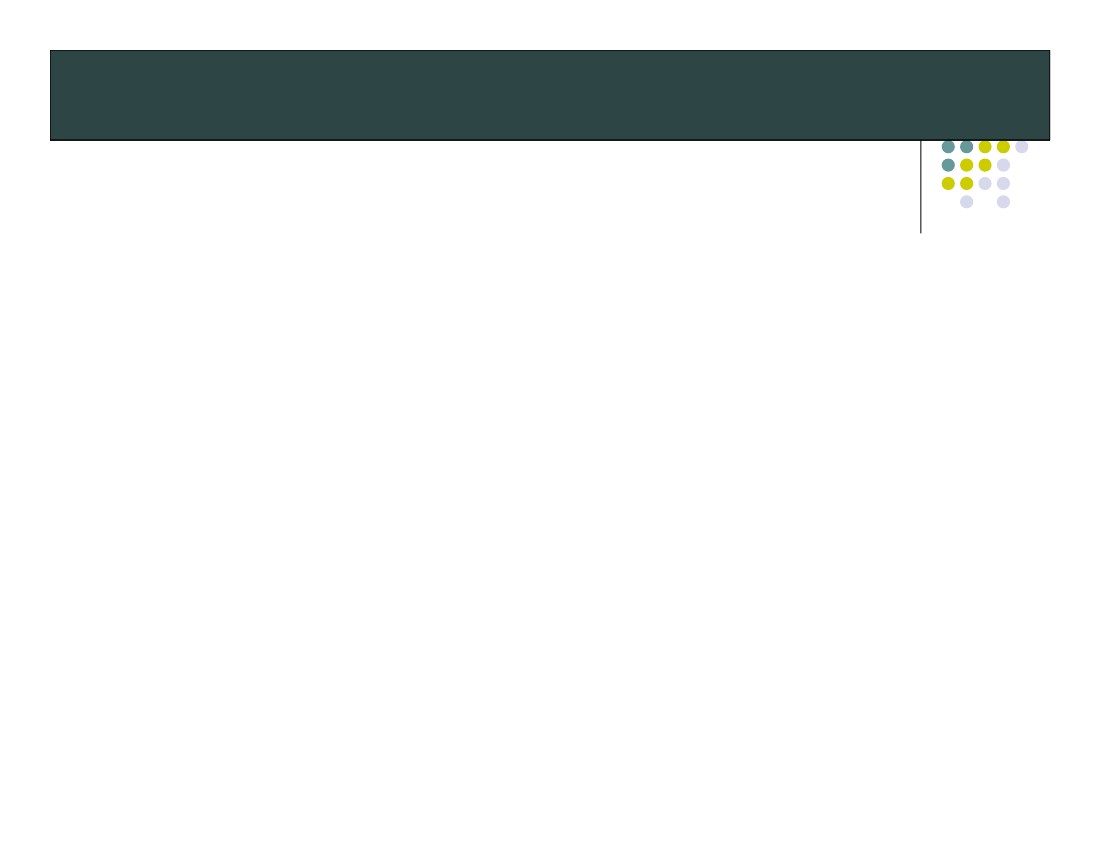 5.0 	COASTAL FLOODING
Coastal Flooding normally occurs when dry and low-lying land are submerged by seawater. The range of a coastal flooding is a result of the elevation of floodwater that penetrates the inland which is controlled by the topography of the coastal land exposed to flooding.
 
Ogun Waterside, Ijebu East and Ifo Local Governments of Ogun State are renown with this type of flood as they share boundaries with Lagos State along the Water coast areas
5.0 	COASTAL FLOODING CONTD..
The proximity of the State to Lagos especially Epe and Lekki will amount to serious environmental degradation of the Ogun State shoreline around Ebute-Imobi and Ebute-Oni due to the volume of sand that was dredged to sand-fill the Lekki Free Trade Zone. 

This effect might not be conspicuous now because the communities in the coastal areas are still far from the shoreline and also because most of the shoreline have been overgrown with water hyacinth and trees. However, the effect as indicated in the picture taken at Ebute-Oni can speak volume.
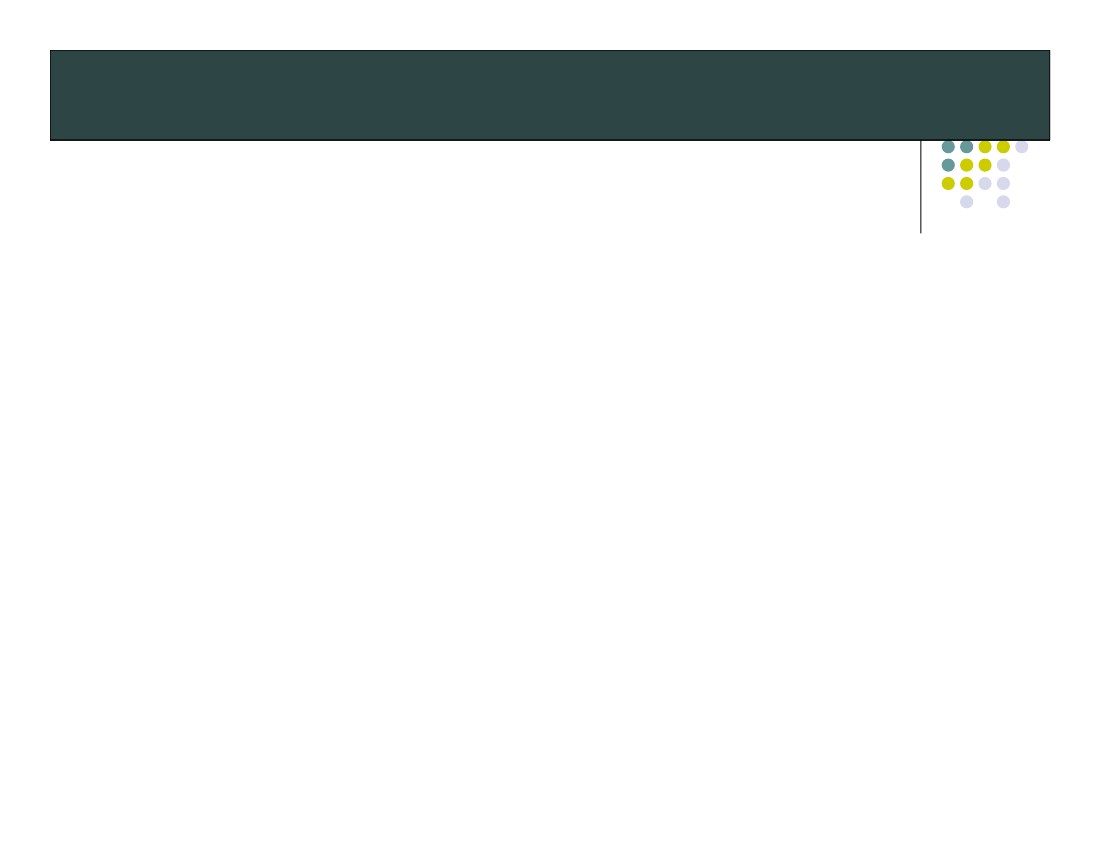 6.0 AN OVERVIEW OF OGUN RIVER FLOODING OF ISHERI ALONG LAGOS-IBADAN EXPRESSWAY
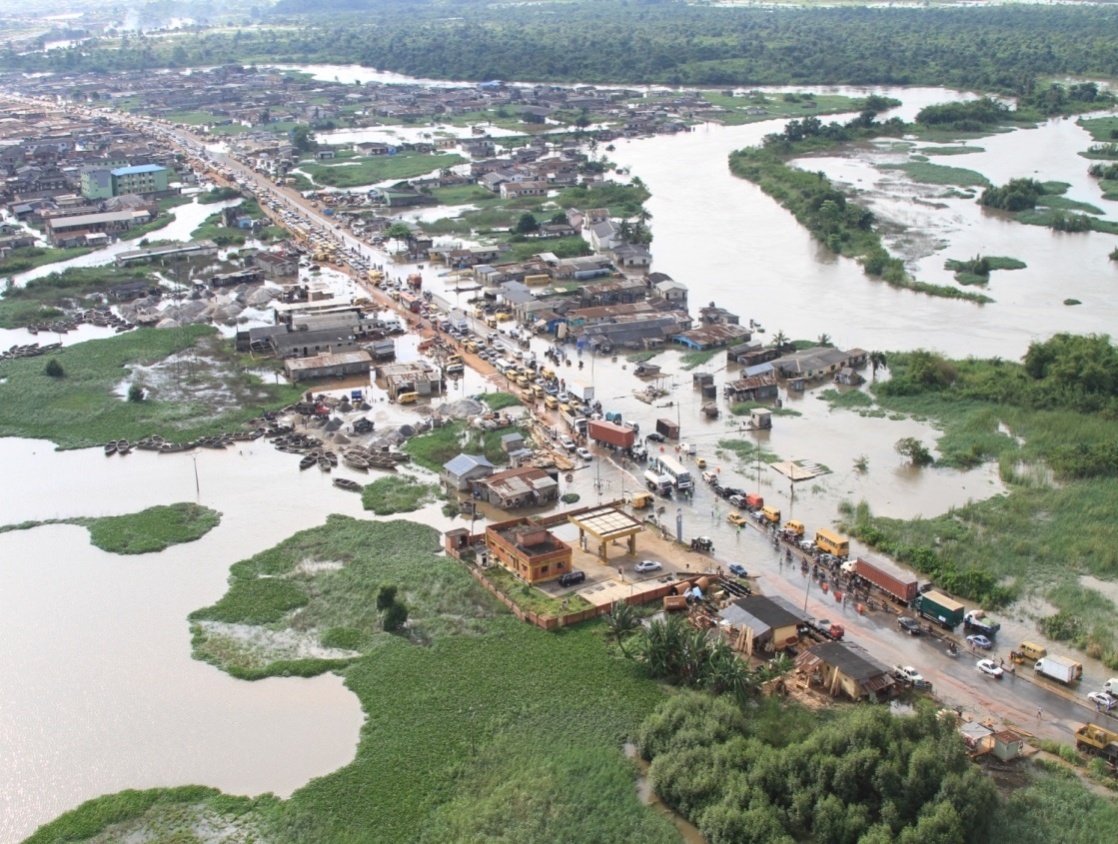 6.1 ISHERI FLOODING
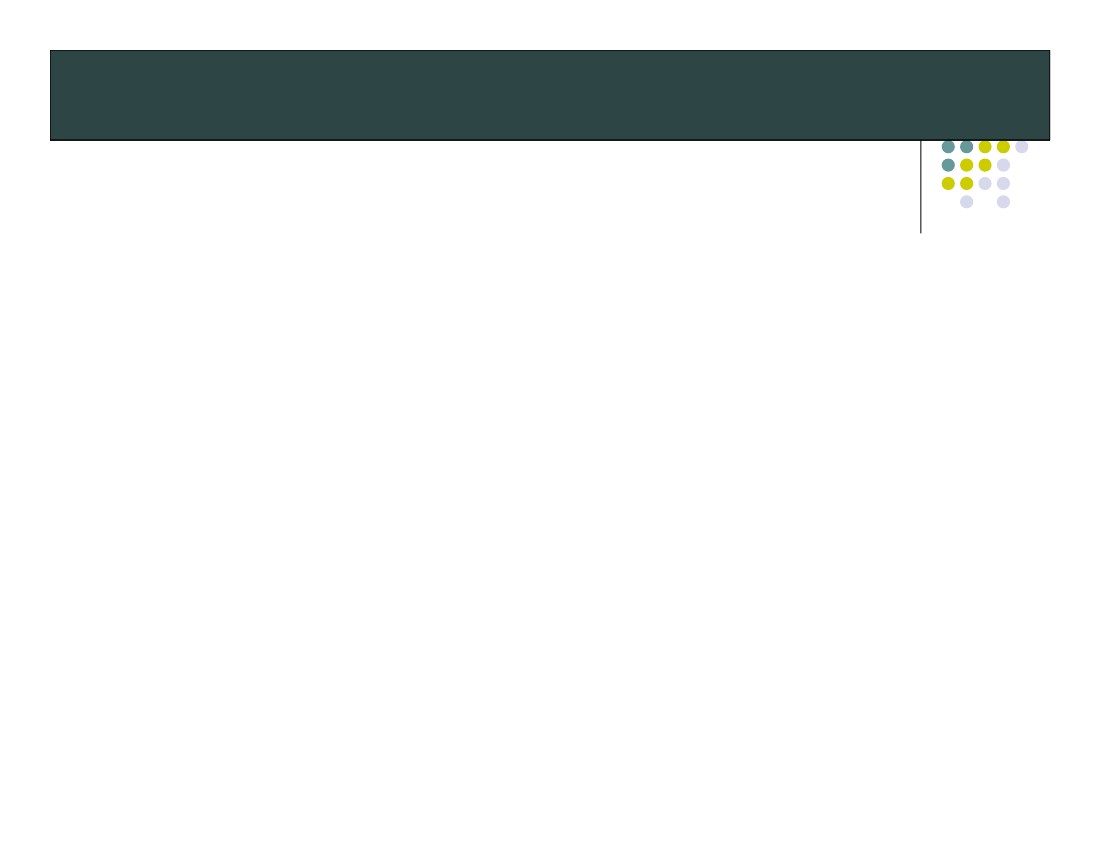 6.1 ISHERI RIVER FLOODING CONTD…
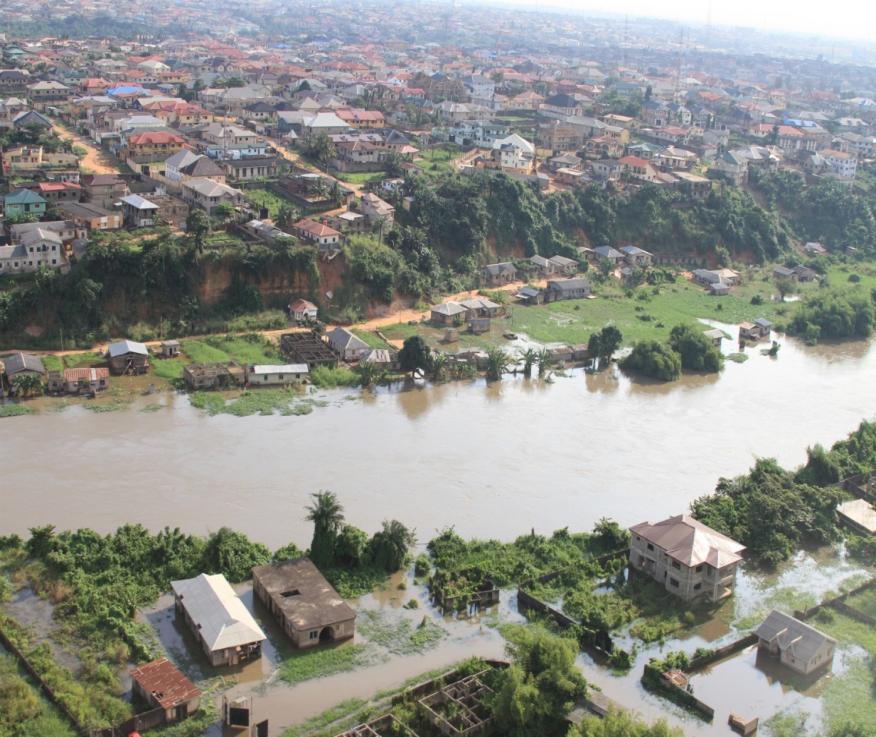 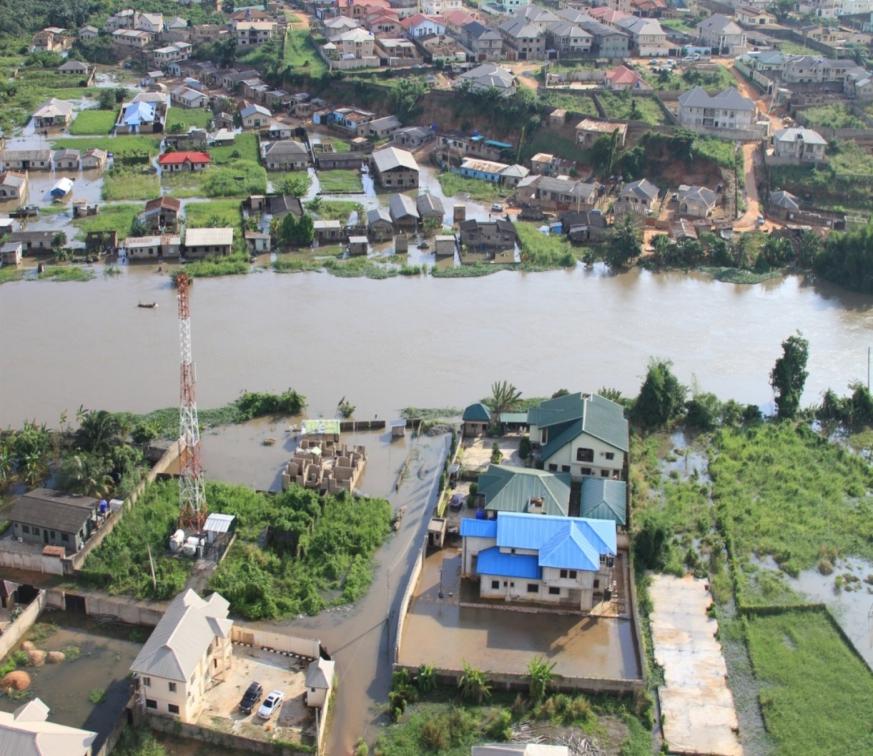 Isheri North Scheme on the right Bank of River Ogun and Isheri/ Magodo Phase 1 on the hill on the left bank
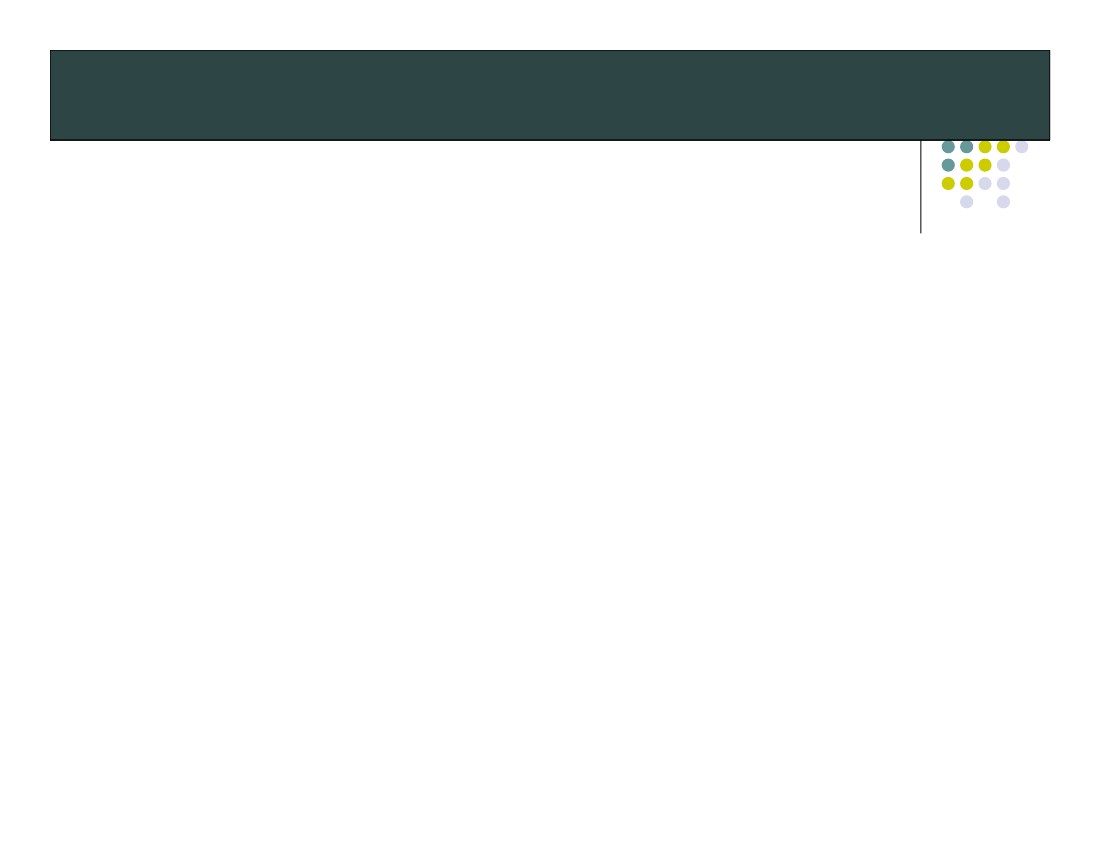 6.1 ISHERI RIVER FLOODING CONTD…
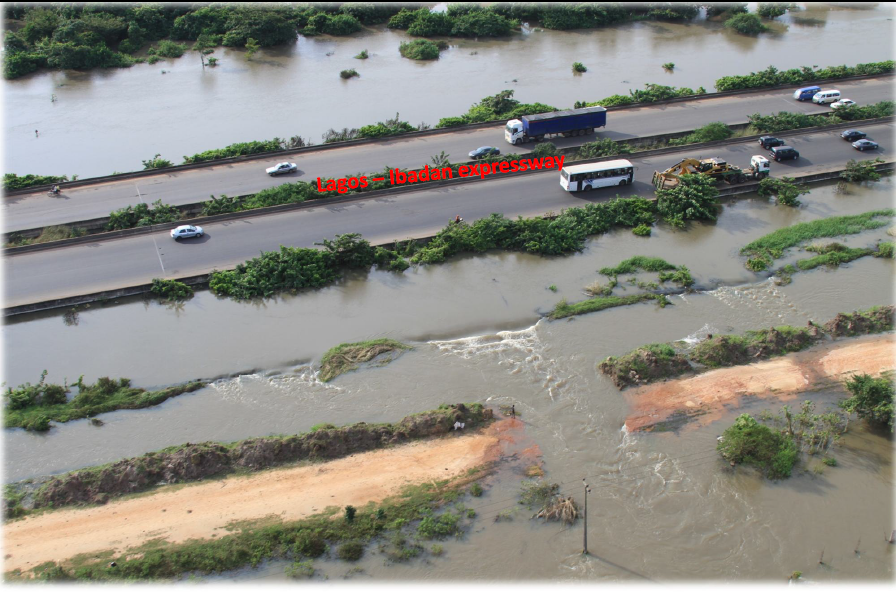 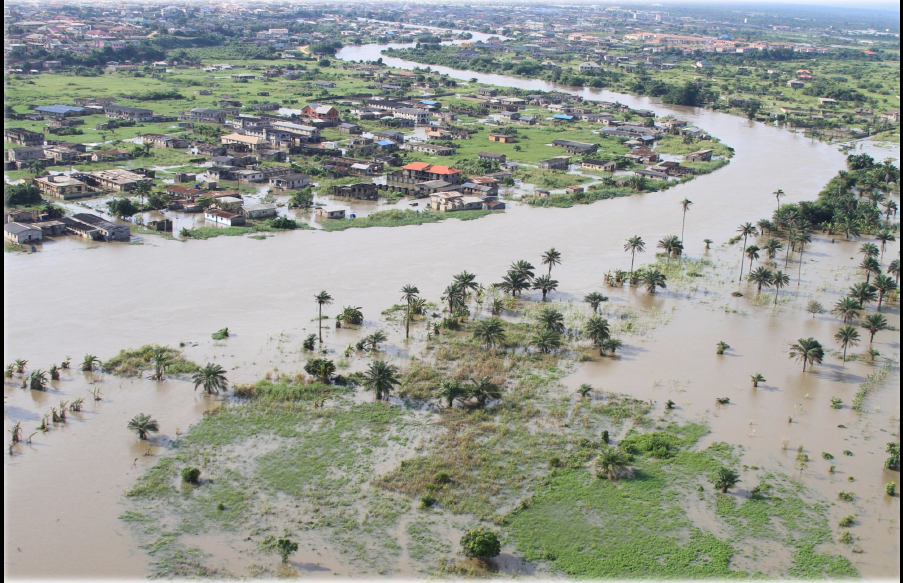 6.2 SUBMERGED CLASSROOMS AT OGD COMPREHENSIVE HIGH SCHOOL, MAKUN-OMI
16
6.3 EBUTE-ONI
6.4 WATER HYACINTH INVASION OF OGUN RIVER AT KARA
The common problem in Ogun State’s coastal waterways is water hyacinth invasion which inhibits transportation and endangers marine habitat. Recent occurrence was the invasion of lower course of Ogun River area of Isheri, along Lagos-Ibadan expressway Kara in year 2015 which cost the State Government about N50M to evacuate, not to mention the periodic evacuation on the creek waters of the State.
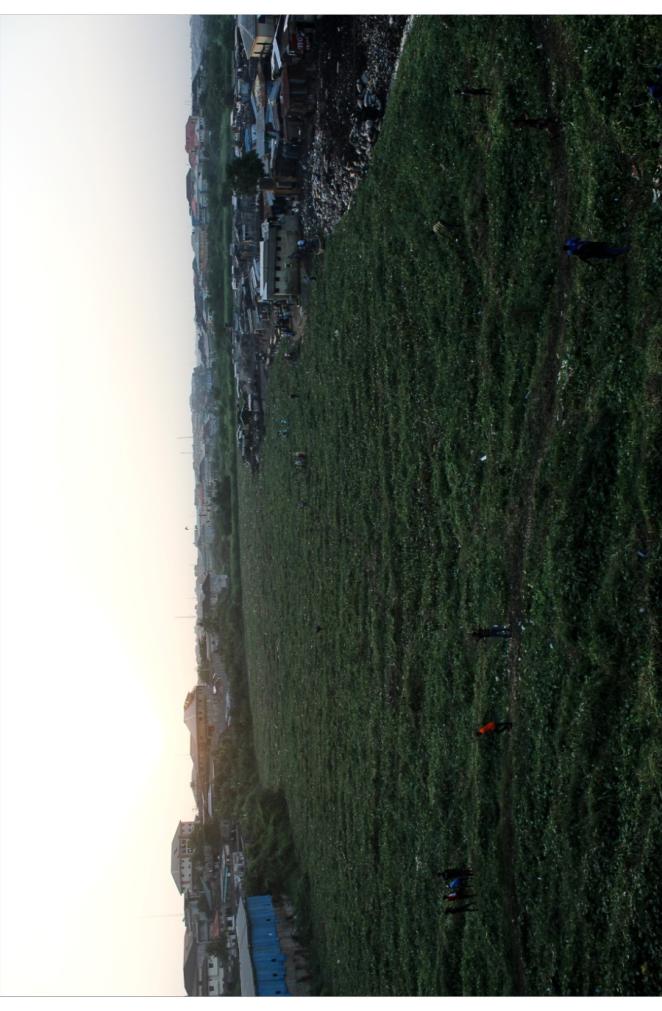 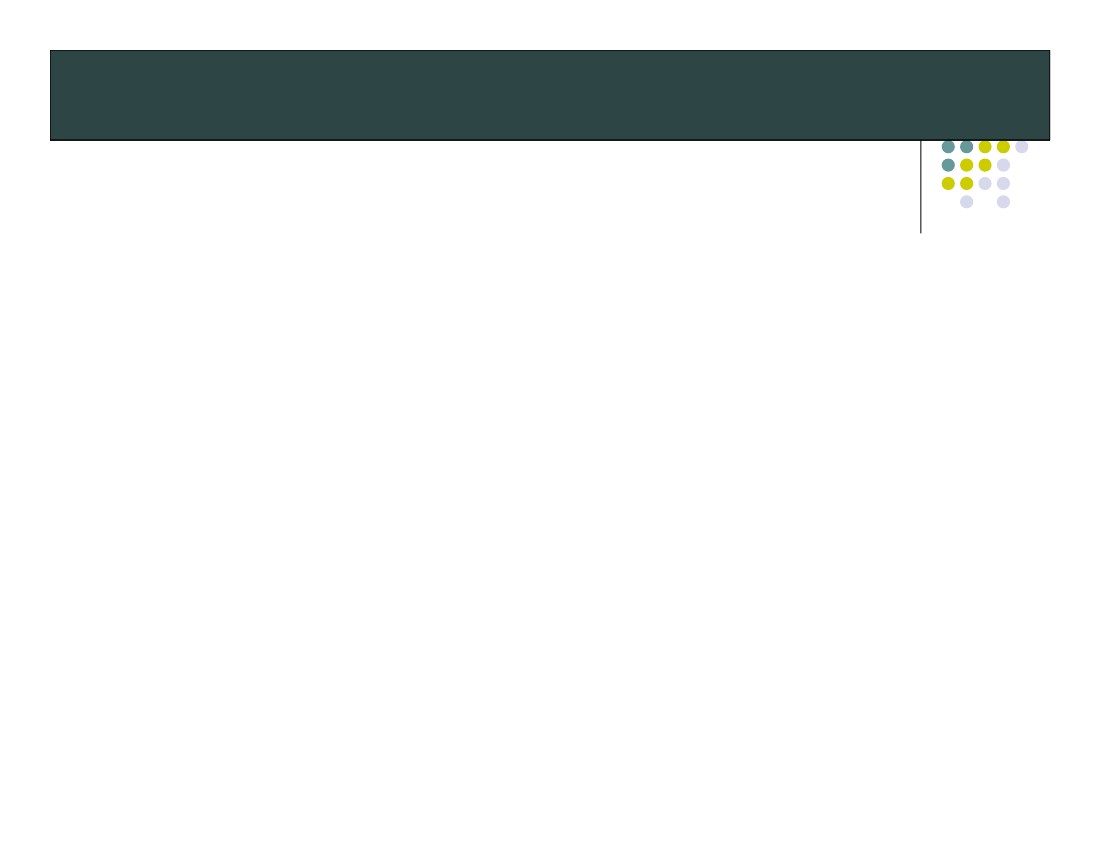 6.4.1 WATER HYACINTH INVASION OF OGUN RIVER AT KARA
6.4.2 IMOBI RIVER THAT LINK EPE RIVER
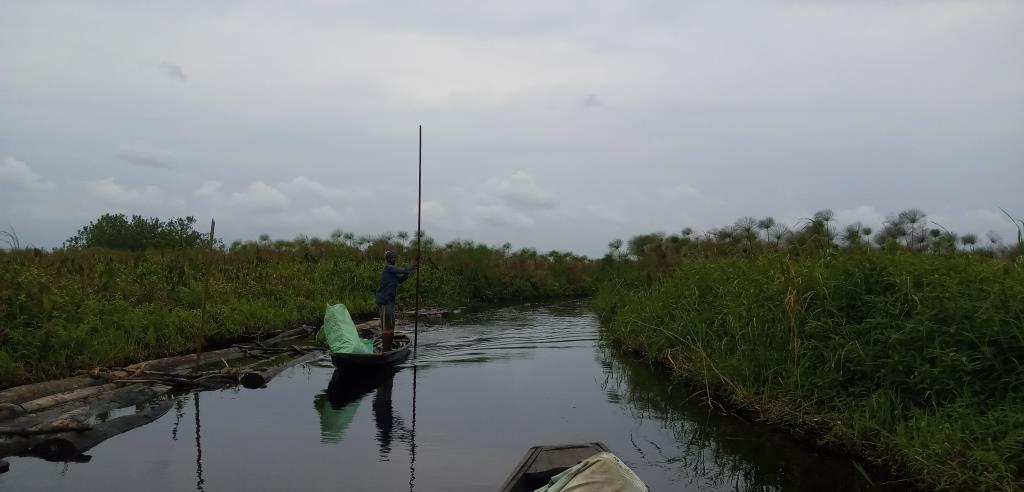 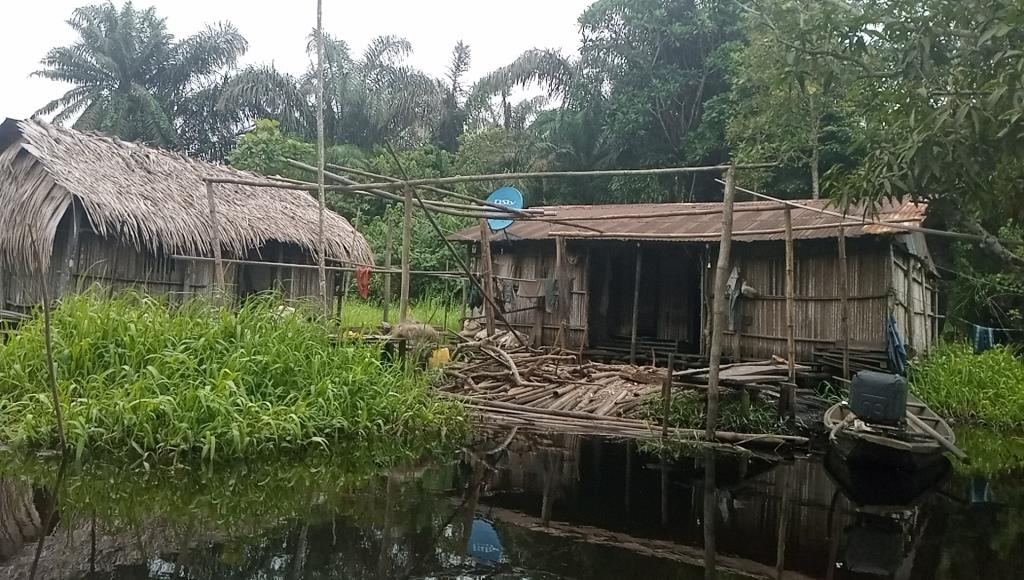 6.4.3 EBUTE-IMOBI WATER HYANCINTH INVASION
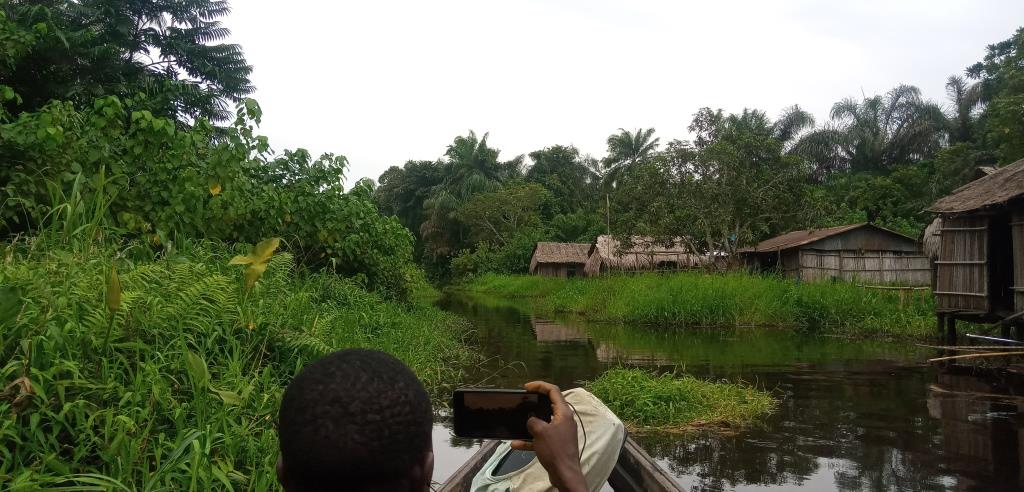 6.4.3 EBUTE-IMOBI WATER HYACINTH INVASION CONTD…
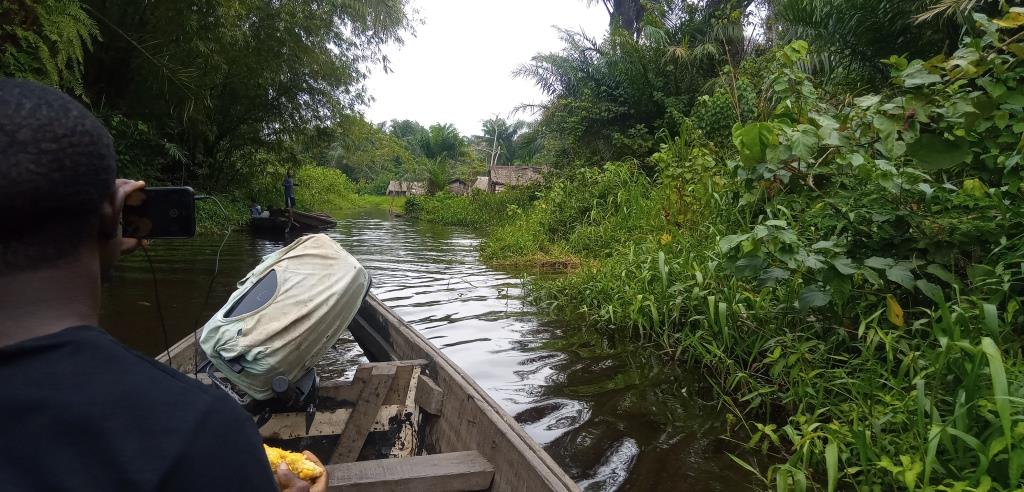 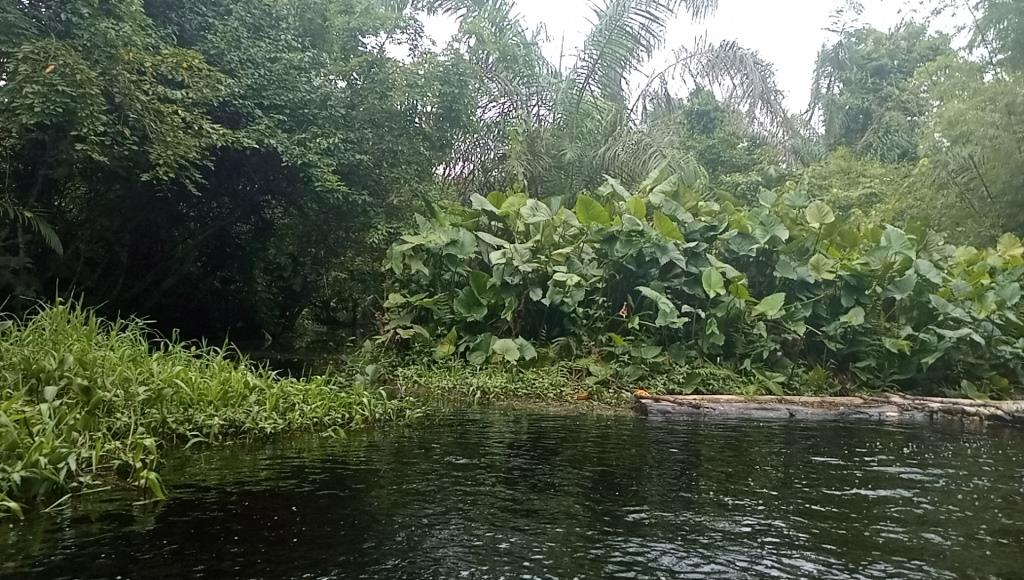 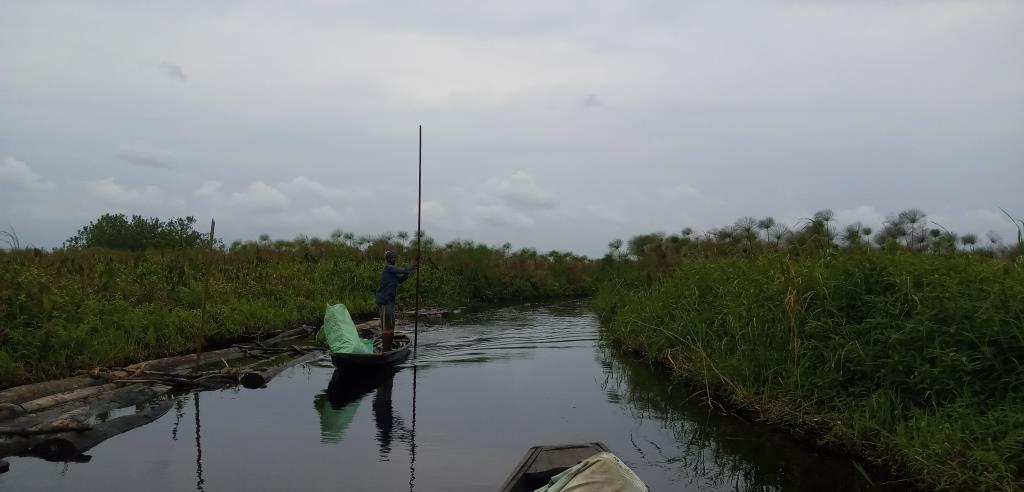 6.5 MAKUN –OMI WATER HYACINTH INVASION
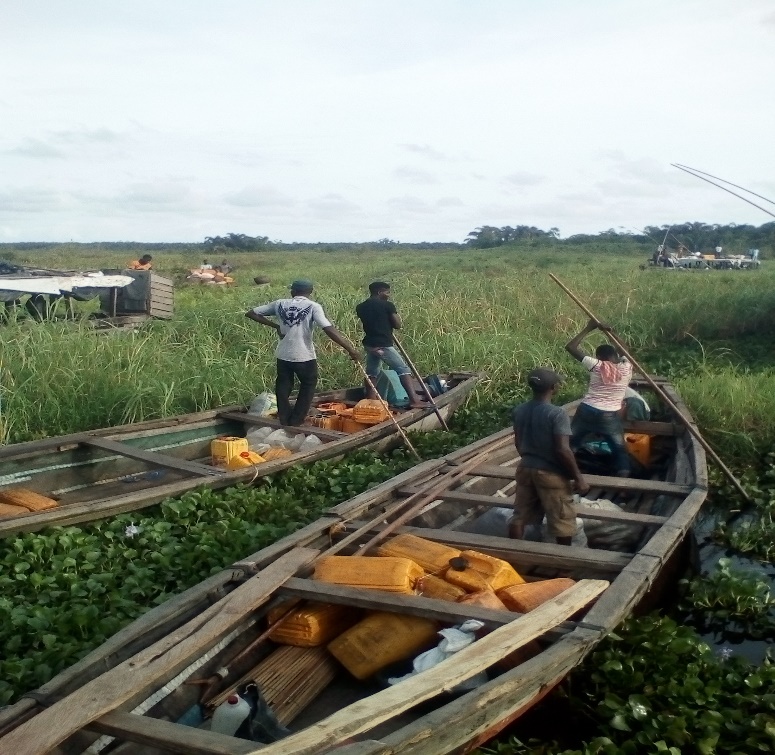 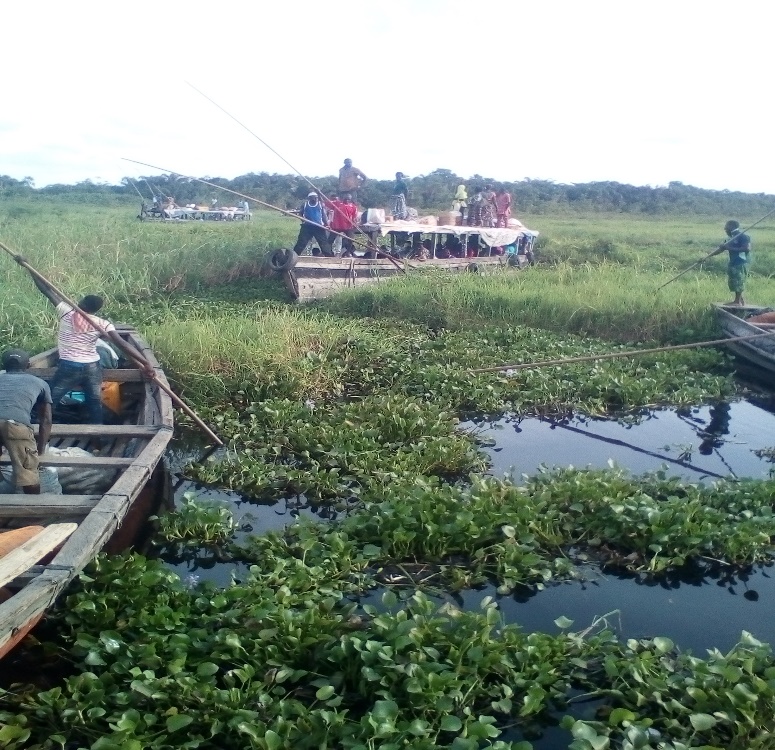 6.6	IWOPIN WATER HYACINTH INVASION
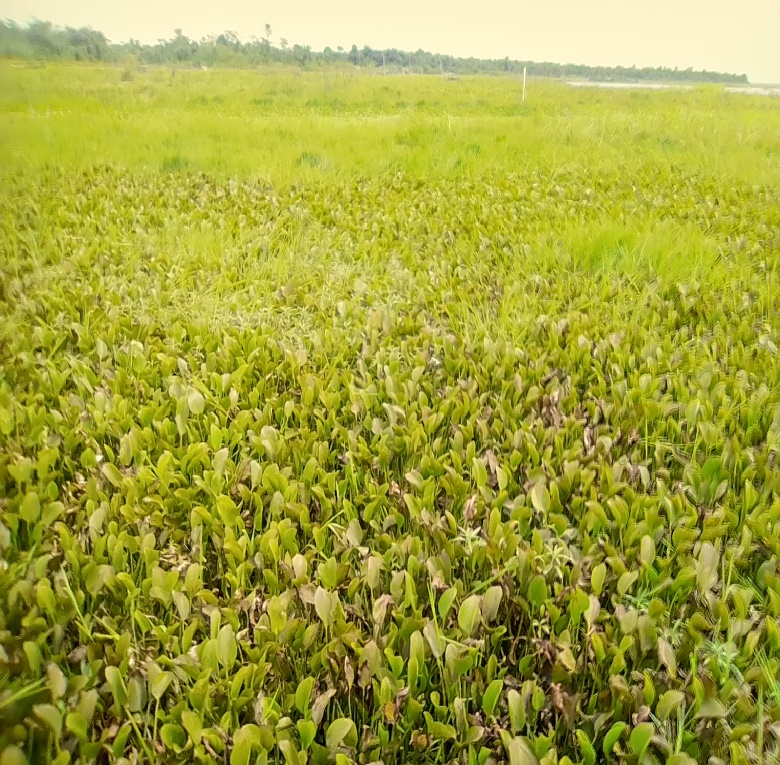 7.0 NETWORK OF RIVERS DISCHARGING THROUGH OGUN STATE INTO LAGOS FROM THE HINTERLAND
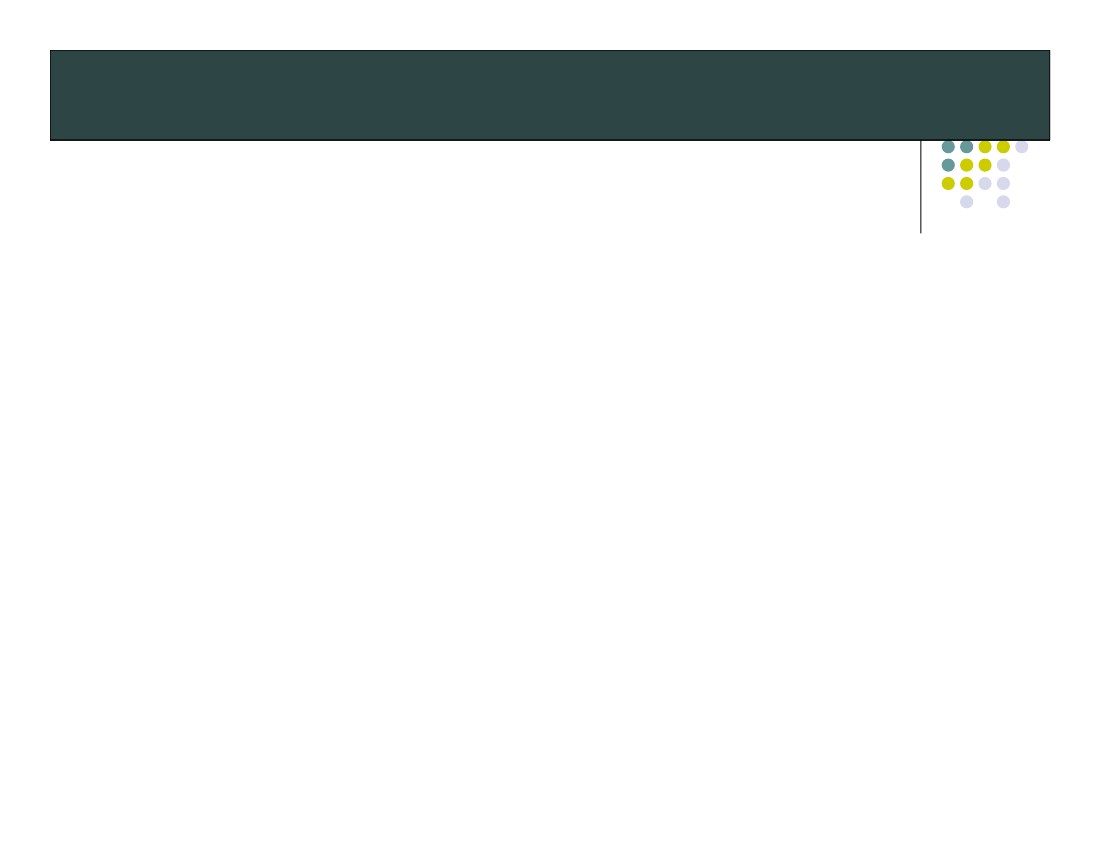 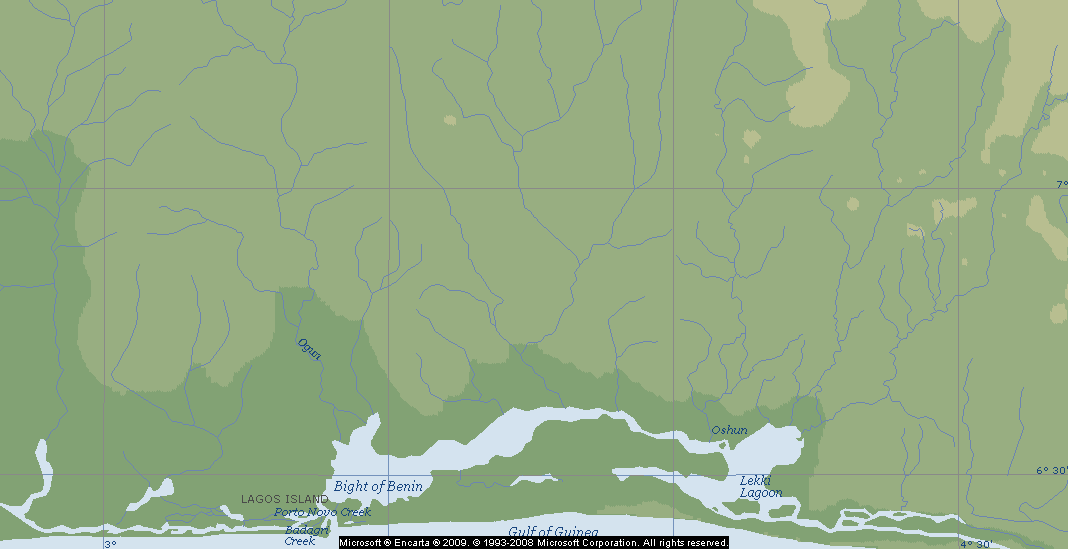 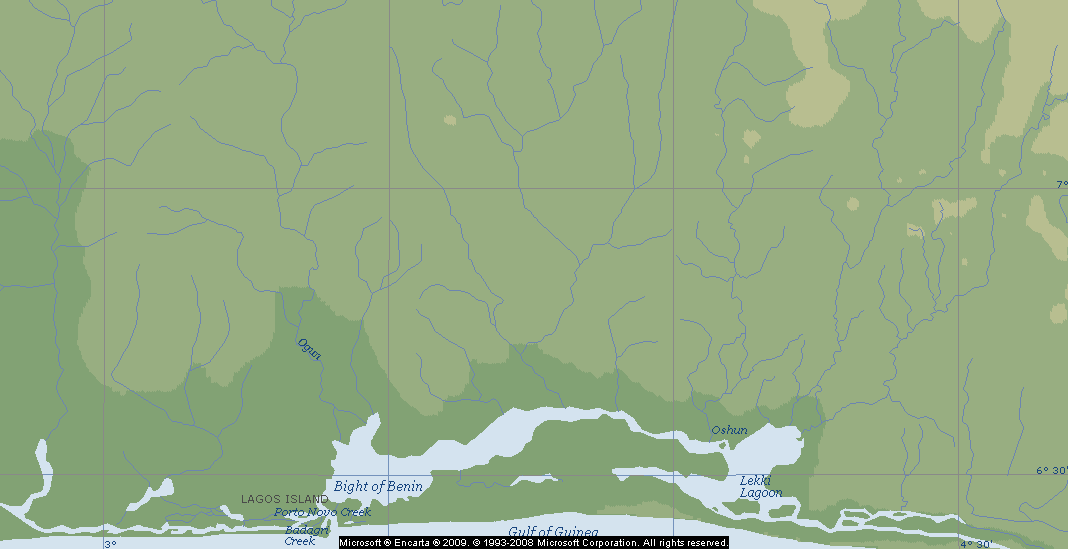 R. YEWA
R. OGBERE
R. OSUN
R. OGUN
R. SUNMOGE
Lagos Lagoon
Lekki Lagoon
Ologe Lagoon
Porto Novo Creek
Badagry Creek
8.0 VULNERABLE GROUPS.
People, usually the “poorest of the poor”, who have no control over their means of livelihood. 
Female-headed households without farm or fish assets, who do not have any type of formal access to these assets.
The elderly who, even if they own means of production are unable to utilize them to the maximum capacity.
Disabled persons who are unable to engage in conventional income-generating activities and may not have access to alternative opportunities.
8.0 VULNERABLE GROUPS CONTD..
Children who may not have opportunities for advancement since educational facilities are presently lacking
Women fish processors who will have less fish to process/sell in areas where fishing activities are reduced due to project activities the along the coastal area
Both male and female youth, especially the unemployed, are vulnerable to probable increases in certain communicable diseases (e.g., HIV/AIDS) due to development activities.
9.0 QUALITY OF ROADS IN SELECTED COMMUNITIES
10.0 Comparison of 2006, 2011 and 2014 on Availability and Quality of Primary Schools in Selected Communities
11.0 Availability and Quality of Secondary Schools in Selected Communities
12.0 Source of Water for Residents in Selected Communities for 2011 and 2014
*Boreholes provided at Ode-Omi by Lagos and Ogun State Governments
**Solar borehole provide but not functioning
13.0 Availability of Health Care Facilities in Selected Communities (2011-2014)
*State Government provided Maternity, Health Centre with solar power (which is in disrepair).
14.0
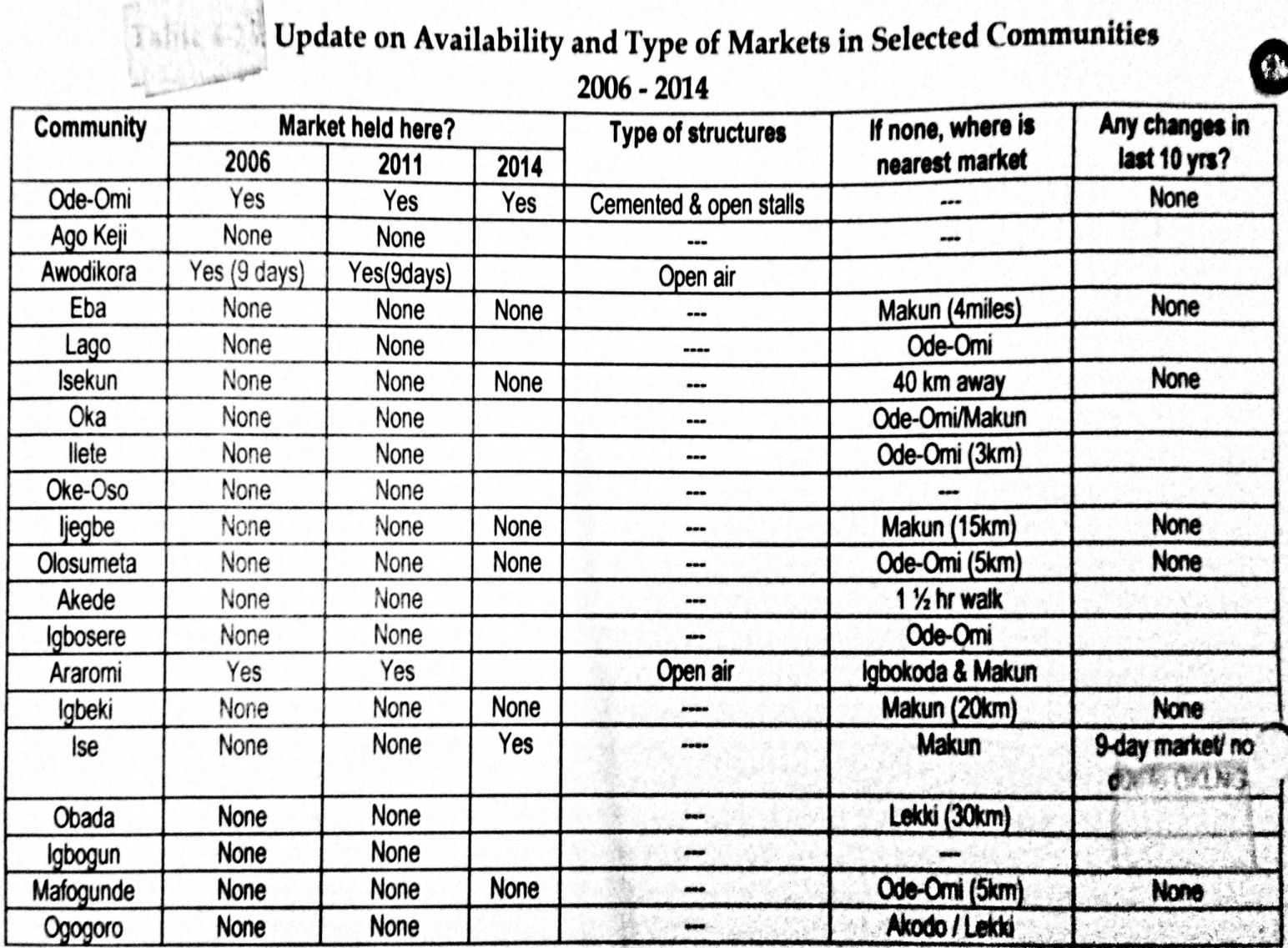 15.0 CONCLUSION
Ogun State Coastal Area is in dire need of infrastructure like protection against invasive plants and ocean surges, schools, hospitals, markets, roads, electricity, improved transportation, and agricultural value chain facilities,. 
This is more important when considering the adjacent State opening up her adjoining communities to massive development, which invariably has turned Ogun State’s coastal areas into development pressure areas. In effort to have a sustainable development and environment, Ogun State’s coastal areas should begin to receive attention if it is not going to become endangered, even, when it has the capacity to host the deepest seaport in Nigeria.
Thank you all.